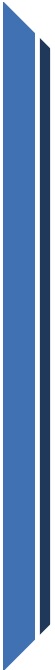 FORMATION D’ACTUALISATION DES CONNAISSANCES
CERTIFICAT DE CAPACITÉ ANIMAUX DOMESTIQUES
                               Chien – Chat – Autres que chien et chat

Durée: 1 journée

Date: 6 Décembre 2016
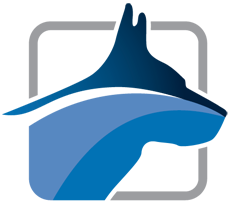 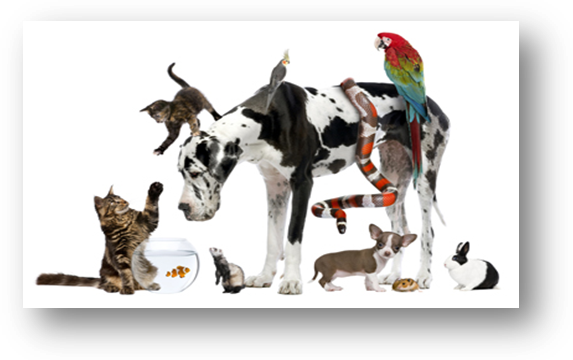 Public concerné

Toute personne titulaire:
-D'une certification professionnelle enregistrée au répertoire national des certifications professionnelles
-D’une attestation de connaissances délivrée par la DAAF
-D'un certificat de capacité « CCAD » délivré en application des dispositions en vigueur avant le 1er janvier 2016 
Huit thématiques abordées

Alimentation – Comportement – logement – droit – 
reproduction – santé -transport -sélection
Objectif de la formation	

L’actualisation des connaissances est obligatoire dix ans après la date d’évaluation et/ou la délivrance du certificat de capacité

Modalité pédagogique	

Présentation de la formation sur Powerpoint diffusée via un vidéoprojecteur
Échange entre les formateurs et les stagiaires
Avant chaque formation, un support pédagogique vous sera remis pour vous permettre de préparer cette session de formation
Nombre minimum de stagiaires: 4 personnes

Une attestation est délivrée à l’issue de la formation
Lieu de la formation:                                                                                                                               INFOLINE:
Aéroport Pôle Caraïbes
97139 LES ABYMES				                                            0590 21 11 91
                                                                                                                  	                                                         formation@domaine-canin.com



Financement possible par CPF (Compte Personnel de Formation), DIF (Droit Individuel à la Formation : fonction publique), VIVEA, FAFSEA, Fonds propres...
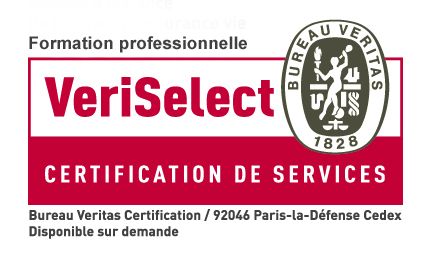 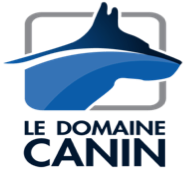 VERSION N°20160926